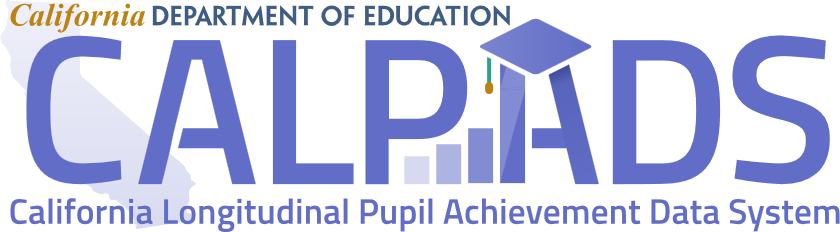 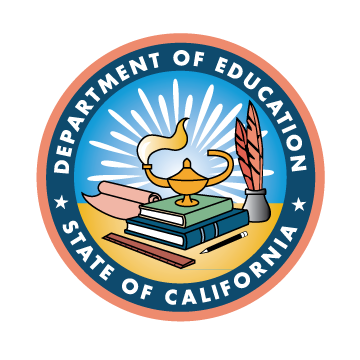 CALPADSEOY Primer
Preparation for the End of Year data Collection
Objective
Take
Provide
Submit
Identify
advantage of the training resources to educate staff of requirements and functionality
Critical Thinking
the key dates, milestones and timeline of the End of Year Submissions
Project Management
information using report data early in the submission window to encourage investment and cooperation during the EOY Data collection
Coalition Building
data in advance of the data collection window through an understanding of operational keys and processing methods 
Manage & Maintain Data
EOY Primer v1.0 AY 2023-24
2
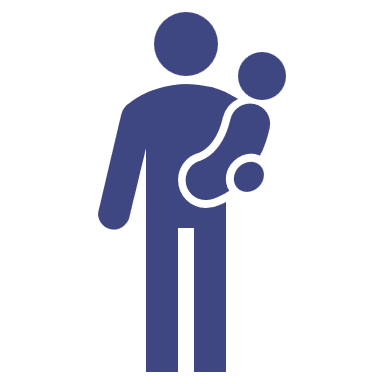 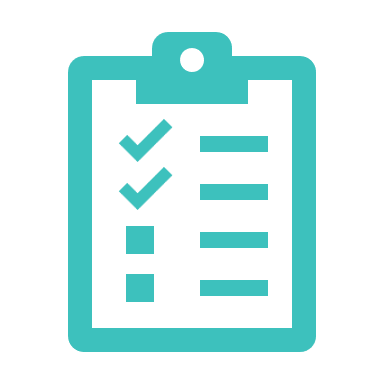 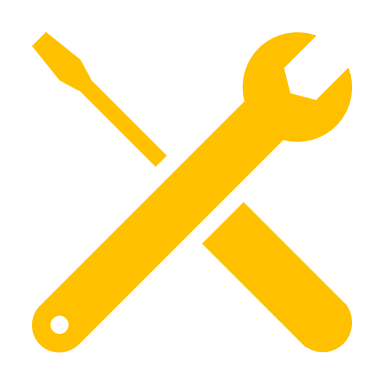 EOY Overview
EOY 1
EOY 2
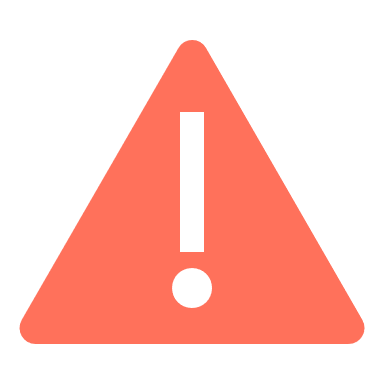 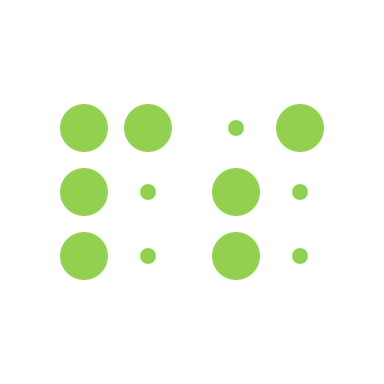 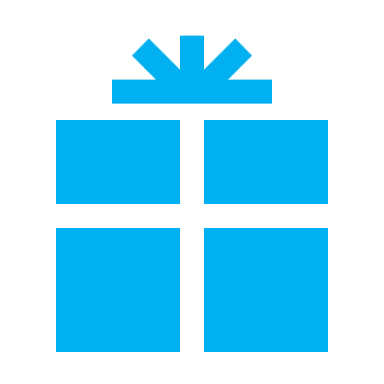 Agenda
EOY 3
EOY 4
Wrap-Up
3
EOY Overview
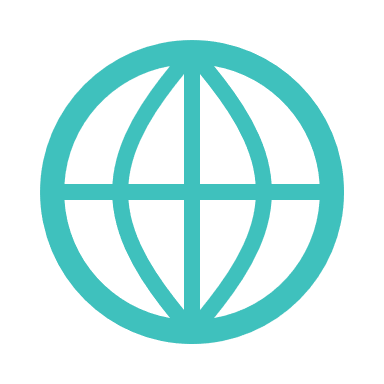 Discuss background of EOY submissions
EOY Primer v1.0 AY 2023-24
4
EOY Data Collections
EOY Primer v1.0 AY 2023-24
5
Quick Reminders
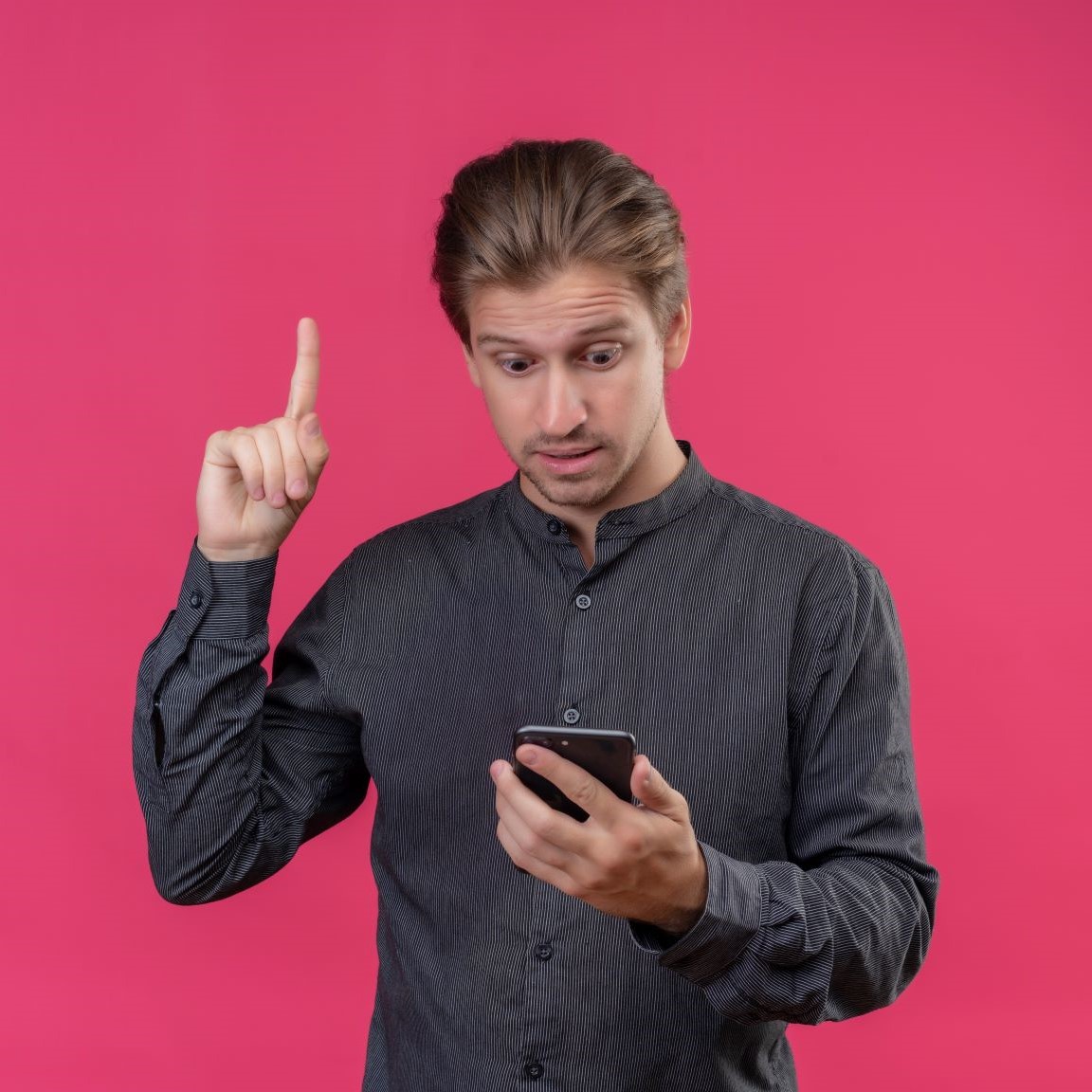 EOY Snapshots Begin
May 7, 2024
EOY Primer v1.0 AY 2023-24
6
Data Collection Window for 2023-24
Fall 2 Deadline
Certification Deadline
Final Deadline
Certification Deadline
March 15, 2024
Dec 15, 2023
Census Day
Final Deadline
ODS Cohort Pull
August 15, 2024
Oct 4, 2023
January 26, 2024
Amendment
Fall 1 Submission
Cohort Processing - ongoing
Feb
Aug
Sep
Apr
May
Jul
Jun
Jan
Nov
Dec
2023
Oct
Mar
EOY Submissions
Fall 2 Submission
Amendment
Submit Fall 2 Data
May 7, 2024
Start of Submission
August 16, 2024
July 26, 2024
https://www.cde.ca.gov/ds/sp/cl/rptcalendar.asp
EOY Primer v1.0 AY 2023-24
7
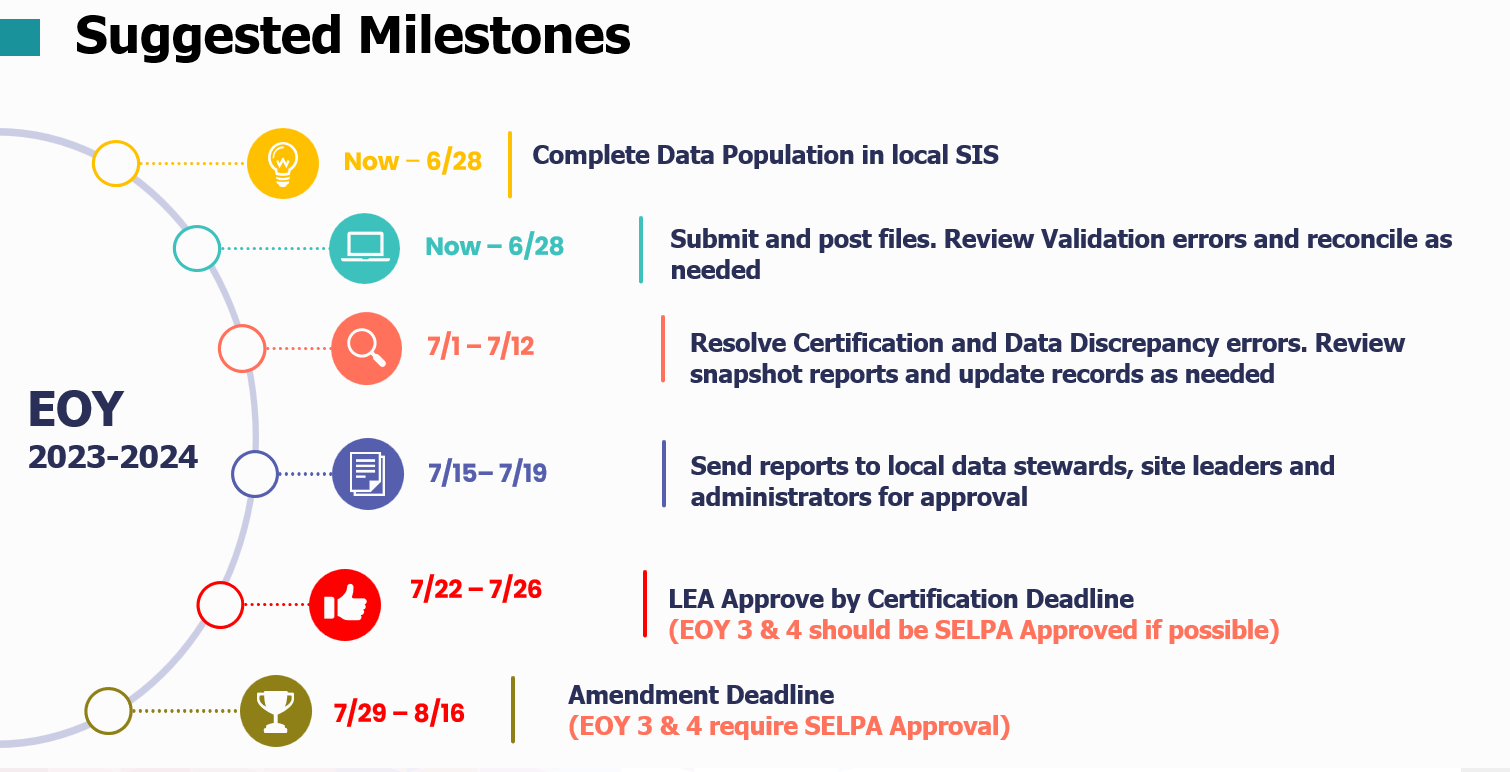 Suggested Milestones
Submit and post files. Review Validation errors and reconcile as needed
Complete Data Population in local SIS
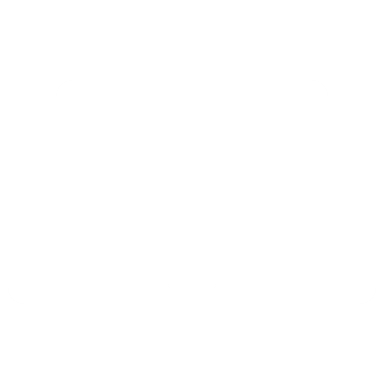 Now – 6/23
Now – 5/8
Resolve certification errors. Review  snapshot reports and update records as needed
6/26 – 7/14
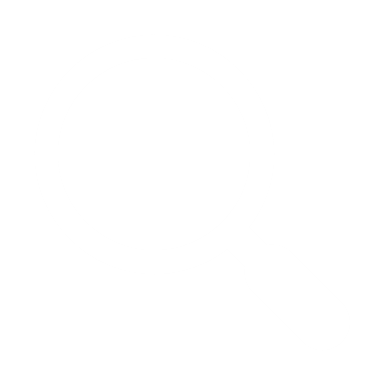 Send reports to local data stewards, site leaders and administrators for approval
7/17– 7/21
EOY 
2022-2023
7/24 – 7/28
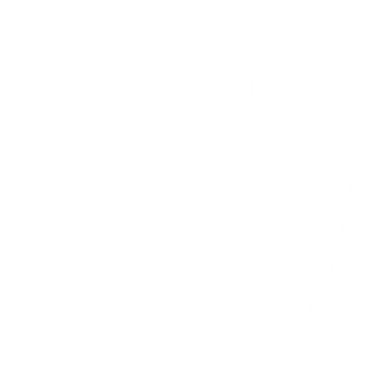 Certify by Initial Deadline
7/29 – 8/25
Amendment and Final Deadline
(EOY 3 & 4 require SELPA Approval)
EOY Primer v1.0 AY 2023-24
8
Certification Process
EOY Primer v1.0 AY 2023-24
9
CALPADS User Manual
EOY Reporting Roadmap
EOY Primer v1.0 AY 2023-24
10
[Speaker Notes: Documentation.calpads.org]
EOY 1
Course Completion, Career Technical Education, Work-based Learning preparation
EOY Primer v1.0 AY 2023-24
11
EOY  1 Data Collection
Data Submitted
EOY Primer v1.0 AY 2023-24
12
EOY  1 Pre-snapshot Submission Activities
EOY Primer v1.0 AY 2023-24
13
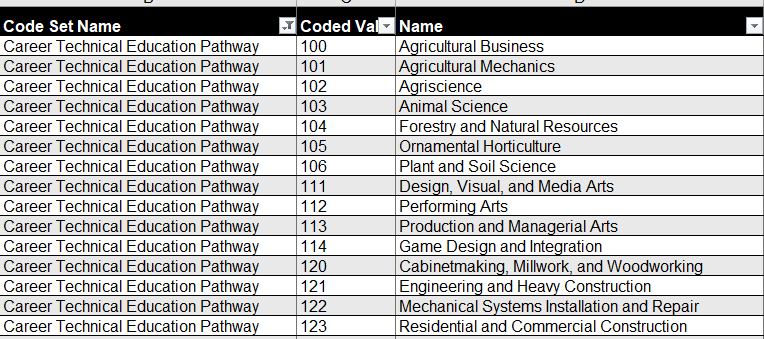 Pain Points
CTE Pathway Mapping
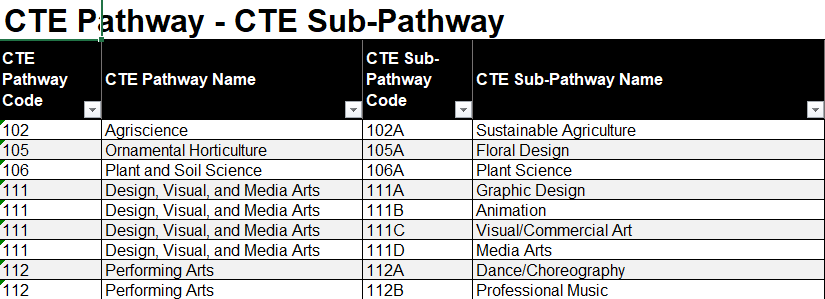 CERT123
At least one SCSC record with a Course Section ID at the same Reporting LEA for the student that is mapped to a CRS-State Course Code in a CRSC record that can then be mapped to the CTE Pathway specified for the student in the SCTE file and the SCSC record must have a Capstone Course Indicator = Yes.
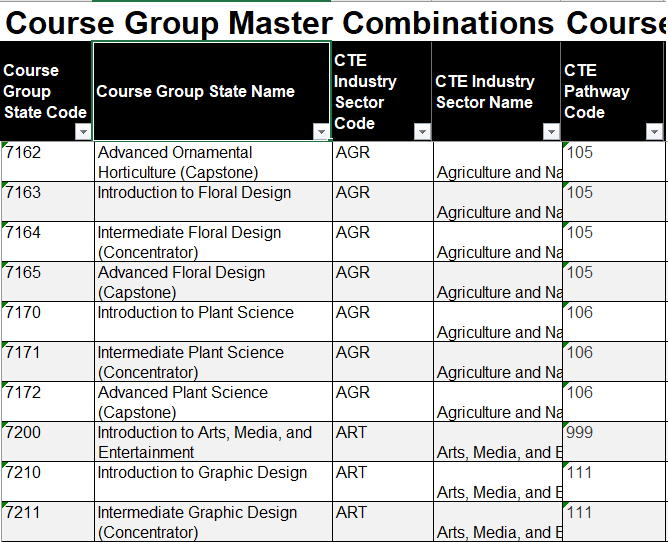 EOY Primer v1.0 AY 2023-24
14
EOY 1 Reports
Course Completion
CTE
Work Based Learning
Report 3.14
Report 3.15
Career Technical Education Noncompleter Participants - Count
Career Technical Education Noncompleter Participants– Student List
Legend
Report 3.19
Report  3.20
Career Technical Education Completers – Count by Pathway
Career Technical Education Completers– Student List
Report 18.1
Report 18.2
Work-Based Learning -Count
Work-Based Learning – Student List
EOY Primer v1.0 AY 2023-24
[Speaker Notes: EOY 1 Data Mapping Guides in the user manual -- https://documentation.calpads.org/Reports/SnapshotODSReports/#eoy-1-report-mapping-guides.]
Identify Completers or Misaligned Pathways
Submit  SCSC and SCTE files to estimate completer counts prior to EOY
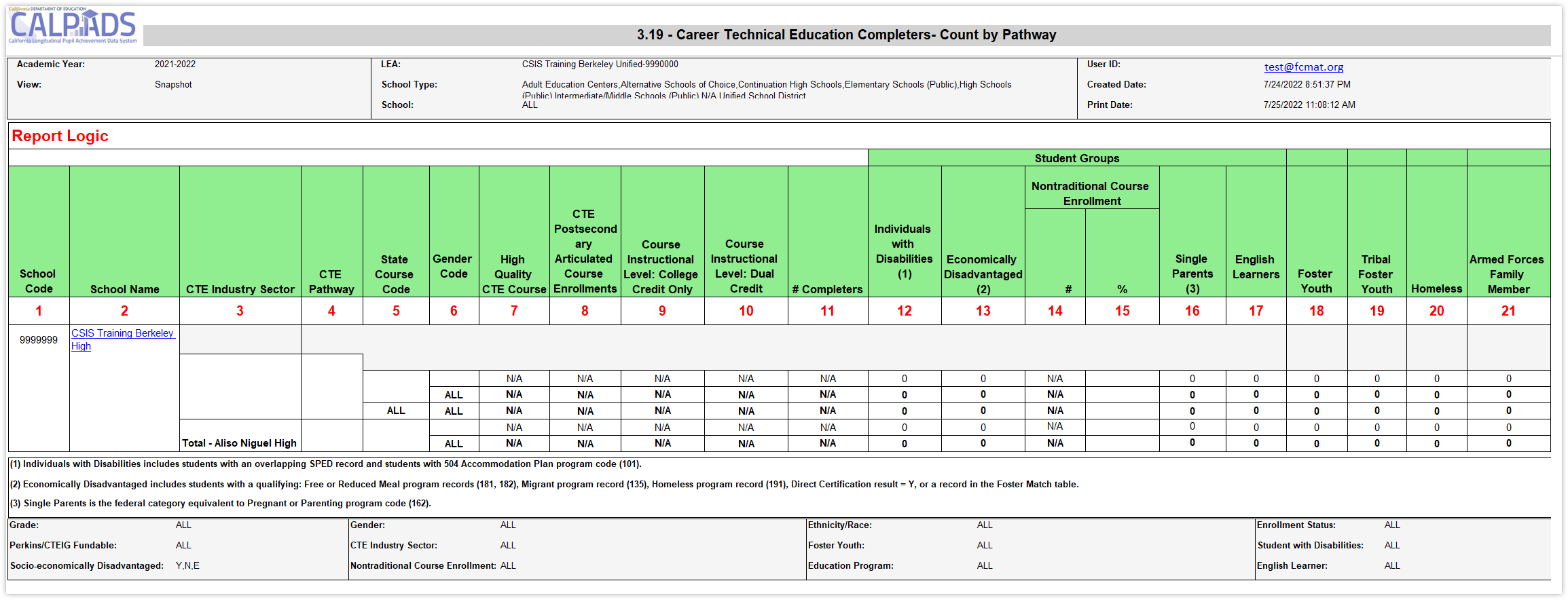 EOY Primer v1.0 AY 2023-24
16
Available EOY 1 Training
Other Information
CALPADS Update FLASH #174 (SWD WBLR)
CALPADS Update FLASH #183 (CTE & WBLR)
CALPADS Update FLASH #184 (WBLR)
CALPADS Update Flash #229 (WBLR)
SCTE FAQ
CTE FAQ
Course Completion FAQ
CALPADS User Manual
EOY Road Map
Staff Demographics
Student Course Section
Student Career Technical Education
Work-based Learning
CSIS YouTube Training Channel
End of Year (EOY) Data Population Trainings
End of Year (EOY) Reporting & Certification Trainings
EOY Primer v1.0 AY 2023-24
17
EOY 2
Program Participation preparation
EOY Primer v1.0 AY 2023-24
18
EOY  2 Data Collection
Data
 Submitted
EOY Primer v1.0 AY 2023-24
19
EOY  2 Pre-snapshot Submission Activities
EOY Primer v1.0 AY 2023-24
20
Pain PointsConsolidated Application and Reporting System
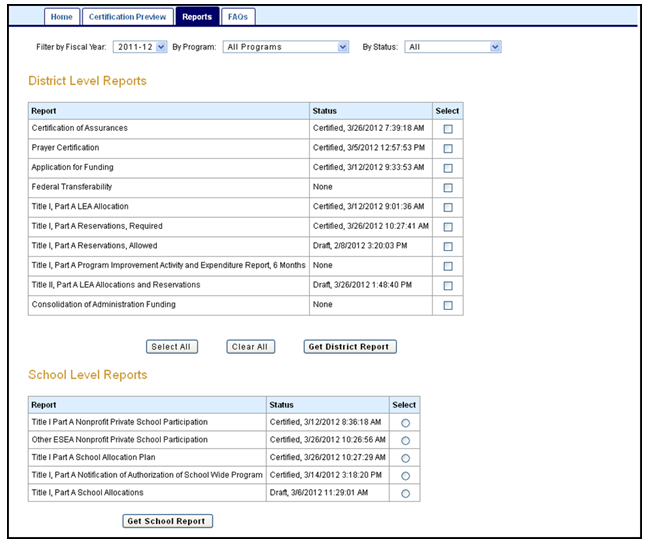 A local education agency (LEA) that receives Title I, Part A funds operates one of two programs: 
Targeted assistance school (TAS) program,
Must identify and submit student program records
 or
Schoolwide program (SWP)
Not required to identify individual students or submit records
To be identified in CALPADS, schools operating schoolwide programs must be CERTIFIED in CARS
EOY Primer v1.0 AY 2023-24
21
[Speaker Notes: live demo of website - CARS guidance and updates: https://www.cde.ca.gov/fg/aa/co/cars.asp]
Early Program Counts
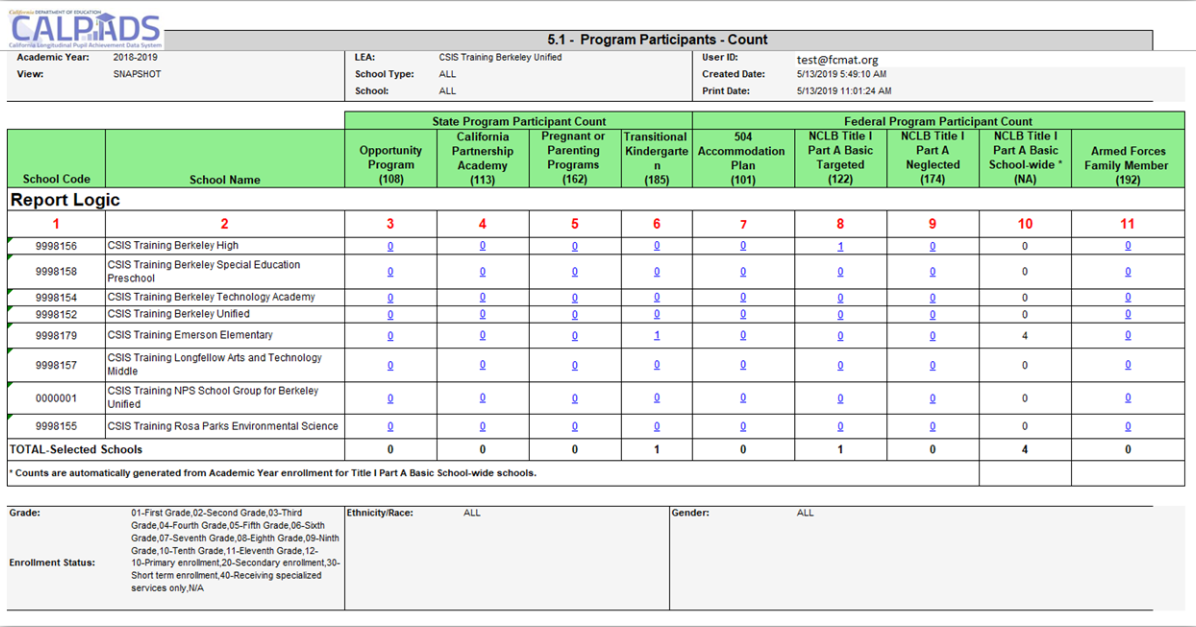 EOY Primer v1.0 AY 2023-24
22
EOY 2 Reports
Program Participation
Legend
EOY Primer v1.0 AY 2023-24
[Speaker Notes: EOY 2 Data Mapping Guides in the user manual -- https://documentation.calpads.org/Reports/SnapshotODSReports/#eoy-1-report-mapping-guides]
EOY 2 Training
CALPADS User Manual
EOY Road Map
Student Programs
Other Information
CALPADS Update Flash #228 (TK)
CALPADS Data Guide v11.0
Section 2.1.3 Student program
CSIS YouTube Training Channel
End of Year (EOY) Reporting & Certification Trainings
Student Program (SPRG) Data Population
EOY Primer v1.0 AY 2023-24
24
EOY 3
Behavioral Incidents, Absenteeism, Cumulative Enrollment preparation
EOY Primer v1.0 AY 2023-24
25
EOY 3 Data Collection
Data Submitted
EOY Primer v1.0 AY 2023-24
26
EOY  3 Pre-snapshot Submission Activities
EOY Primer v1.0 AY 2023-24
27
EOY  3 Pre-snapshot Submission Activities
EOY Primer v1.0 AY 2023-24
28
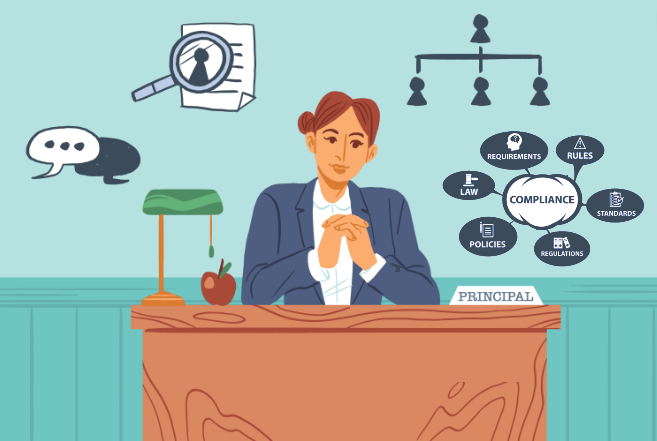 LEAs and NPS schools must have policies and procedures in place to identify, document, and report incidents involving restraint and seclusion for students with disabilities
LEAs have the burden of submission, therefore must facilitate data collection and verify completeness prior to submission
Pain PointsNPS School Incident Reporting
EOY Primer v1.0 AY 2023-24
29
[Speaker Notes: To help with this we have a record NPS School discipline training on YouTube, https://www.youtube.com/watch?v=82aN0lgEUPU and an Excel document NPS Student Incident Guide, https://csis.fcmat.org/workflows/Invoke?token=CfDJ8MbNe0Ae_LFBoPfpP1jvtSmxmu7qbjW-c1uSicJPlmqwR-CgJVhel1kaJ5qb6R3_-8lsYLbLC_RN3J-kq4S5ignEEH2yHgmQIURR44Q1euVK7S7chJIj_xrh6Uuox8-OF5oe6D00znyQyDpW8ni5slc4v4PxO0ooCmsf06fnB3Ozez9cqyMBK_wyMFEmoO0hZdkVFPRQ2ICZIsmdt0NrkNZq5738ZaGl6bcrao61hoyE&FilePath=CALPADSResources/NPS-Student-Incident-Guide.xlsx]
EOY 3 Reports
Legend
EOY Primer v1.0 AY 2023-24
30
[Speaker Notes: EOY 3 Data Mapping Guides in the user manual -- https://documentation.calpads.org/Reports/SnapshotODSReports/#eoy-1-report-mapping-guides]
Identify which Report Provides Pertinent Information
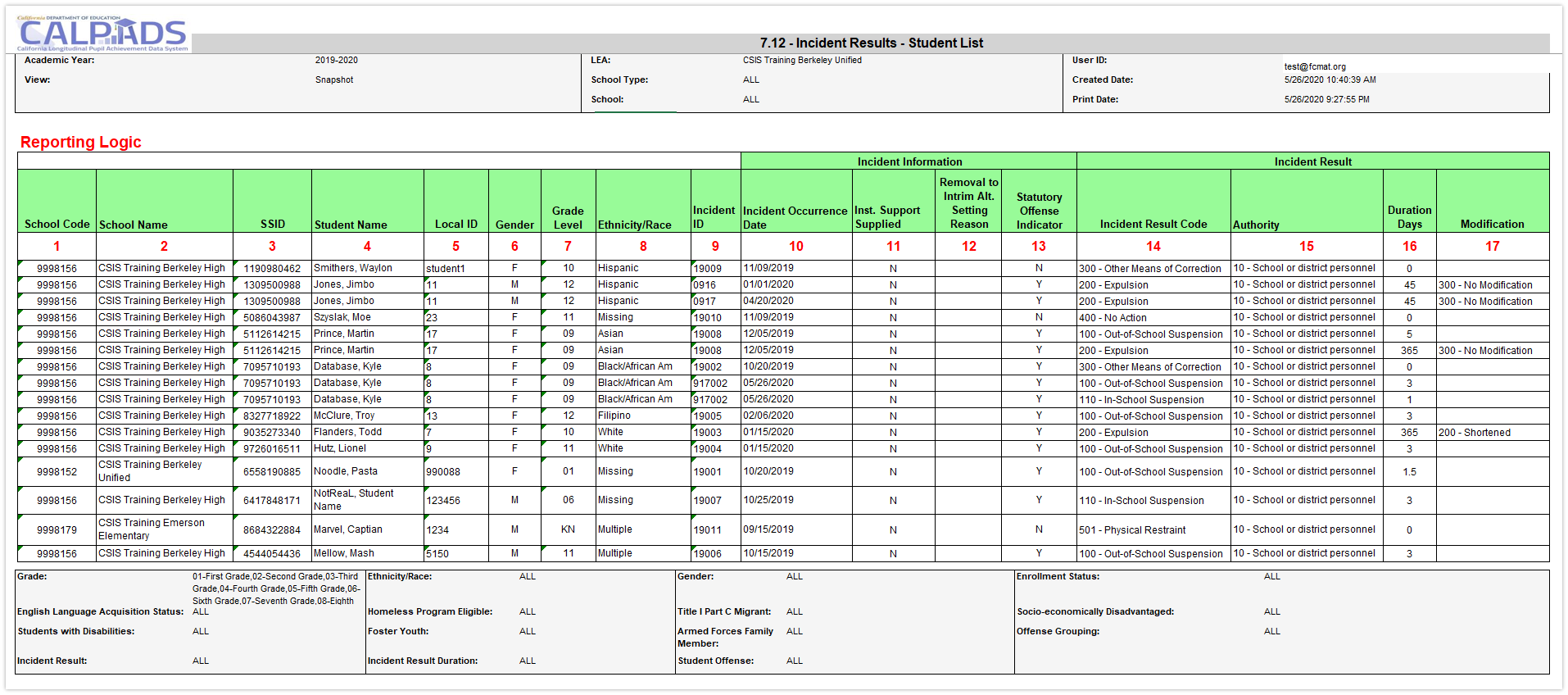 Report 7.12 can be used to count individual suspensions and expulsions as well as other results
EOY Primer v1.0 AY 2023-24
31
[Speaker Notes: https://www.cde.ca.gov/nr/el/le/yr21ltr0819.asp
https://www.cde.ca.gov/nr/el/le/yr23ltr0221.asp]
Available EOY 3 Training
CALPADS User Manual
Student Absence Summary
Incident
Reclassified EL
Student Program
Student Enrollment
Other Information
Relevant FAQ
CALPADS Update Flash #208 (RFEP)
CALPADS Update Flash #203 (PSTS)
CALPADS Update FLASH #182 (Homeless)
CALPADS Update FLASH #159 (Restrains & seclusion)
NPS Student Incident Guide
Incidents FAQ
STAS FAQ
CSIS YouTube Training Channel
End of Year (EOY) Data Population Trainings
End of Year (EOY) Reporting & Certification Trainings
EOY Primer v1.0 AY 2023-24
32
EOY 4
Special Education Program, Services, Postsecondary preparation
EOY Primer v1.0 AY 2023-24
33
EOY 4 Data Collection
Data Submitted
* Not collected in AY2023-2024
EOY Primer v1.0 AY 2023-24
34
EOY  4 Pre-snapshot Submission Activities
EOY Primer v1.0 AY 2023-24
35
Pain Points SWD PSTS Survey
LEAs are required to report outcomes for SWD who exited secondary education and did not re-enroll

When must data be reported?
For whom must the data be reported?
How many outcomes can be reported for a student?
Can a student be submitted in Fall 2 and EOY 4?
Is there are hierarchy for multiple outcomes?
Are transition students reported?
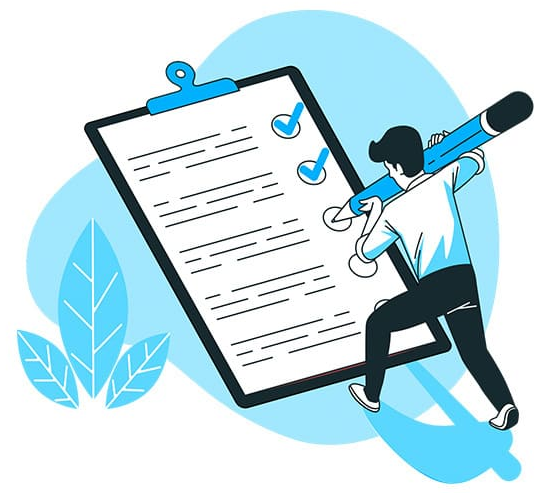 EOY Primer v1.0 AY 2023-24
36
EOY 4 ReportsStudents with disabilities
Legend
EOY Primer v1.0 AY 2023-24
[Speaker Notes: EOY 4 Data Mapping Guides in the user manual -- https://documentation.calpads.org/Reports/SnapshotODSReports/#eoy-1-report-mapping-guides]
Postsecondary  Status Data Analysis
Supporting Report 17.4 will list SWD and their postsecondary outcomes.  Detail data is often found in supporting reports, data coordinators should ensure that the proper report is reviewed early in the submission window so there is time to reconcile data
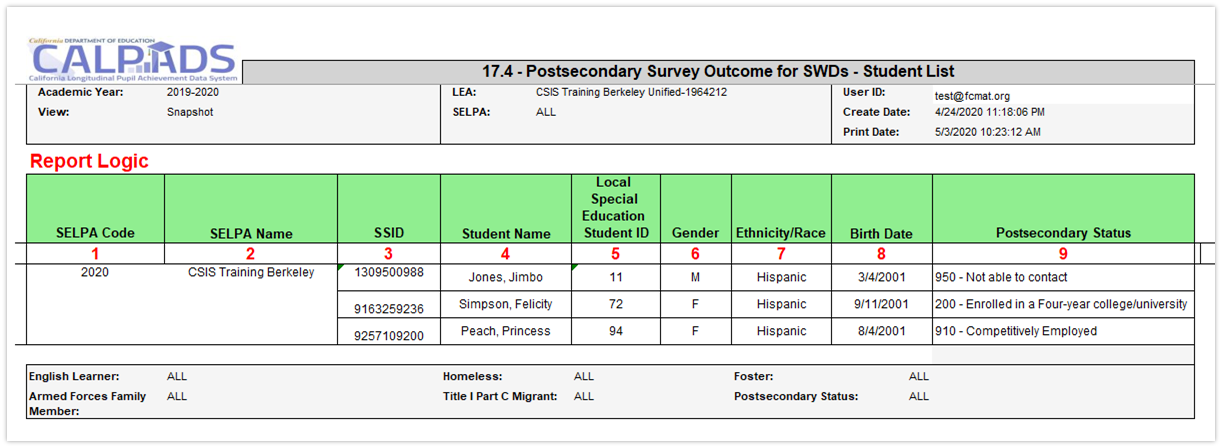 EOY Primer v1.0 AY 2023-24
38
Available EOY 4 Training
CDE Guidance
EOY SPED Topics
CALPADS Flash #260 (SPED Redesign)
CALPADS Flash #264 (SPED Updates)
CALPADS Update Flash #203 (SPED PSTS)
CALPADS Update FLASH #161 (General SPED Guidance)
Reporting Data for Students with Disabilities (DSEA Guidance)
CALPADS User Manual
Students with Disabilities Status (SWDS)
Special Education Plan (PLAN)
Special Education Meetings (MEET)
Special Education Services (SERV) 
Postsecondary Status
CSIS YouTube Training Channel
End of Year (EOY) Data Population Trainings
End of Year (EOY) Reporting & Certification Trainings
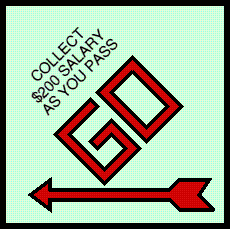 EOY Primer v1.0 AY 2023-24
39
Reminders
Additional CALPADS Activity
EOY Primer v1.0 AY 2023-24
40
CALPADS Work Continues
Nightly extraction from CALPADS ODS takes 48 hours to show up in TOMS
Vacation?
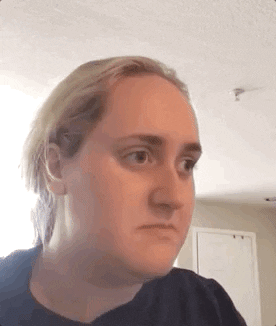 Continue ongoing maintenance of SENR, SINF, SPRG, SELA and SPED 
Resolve MID and CCE anomalies to reduce the number of incorrect or missing students from TOMS

Do NOT pre-populate your SENR enrollment exits in CALPADS if students have not completed testing yet. Doing so drops them from the student list for testing.
EOY Primer v1.0 AY 2023-24
41
SWD Monitoring
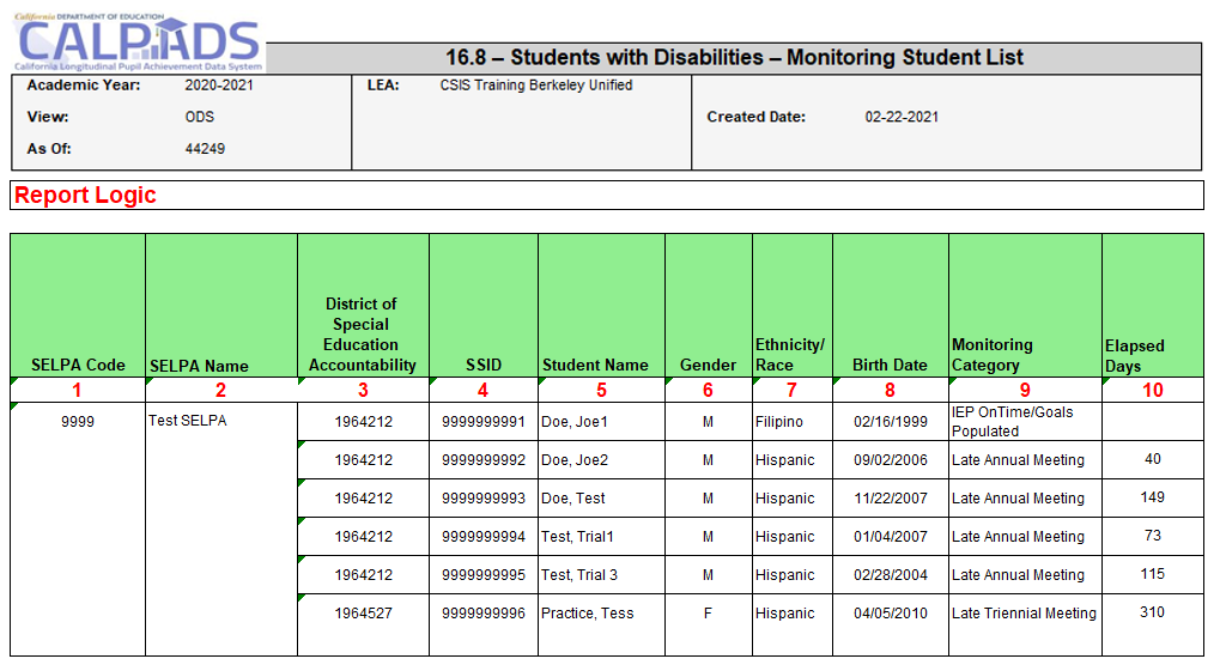 Use monitoring reports to ensure SWD have up to date program information so they can have the appropriate testing accommodations and settings
EOY Primer v1.0 AY 2023-24
42
Cohort Reports
4 different cohort years to processing concurrently:

2022-2023
2023-2024
2024-2025 
2025-2026
Reminder

Allow a user to select a future cohort year.
(Report 15.1 and 15.2)
 
Users can see their cohorts earlier and will be able to verify their first-time 9th grade records sooner. 

Will be accessible continuously throughout the whole year
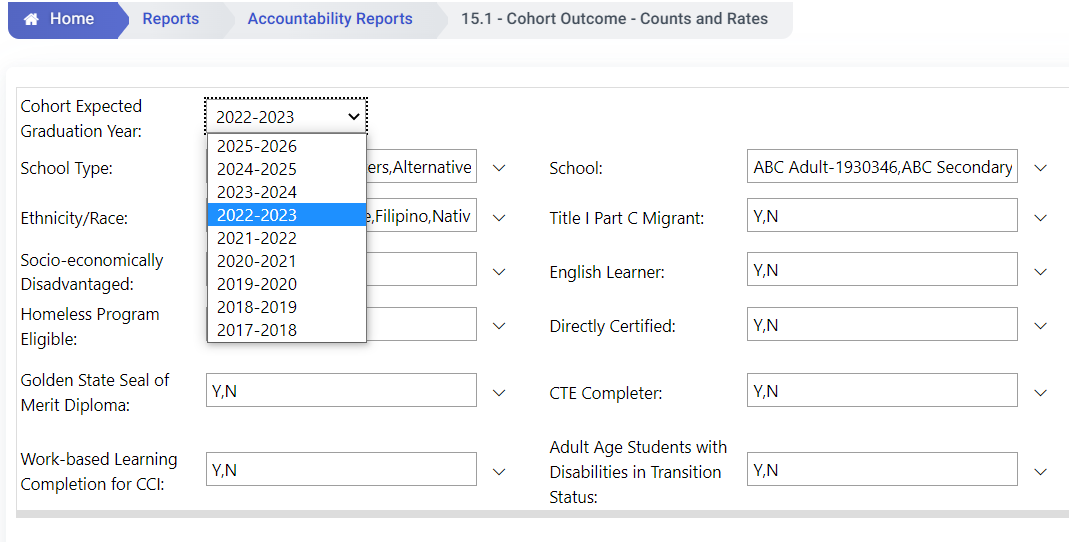 Run the reports to anticipate your candidate list for graduation and anticipate potential dropouts.
Ensuring all cohort members are properly exited from CALPADS.
EOY Primer v1.0 AY 2023-24
43
Wrap Up
Key Points, Resources and Support
EOY Primer v1.0 AY 2023-24
44
Submit Data Now
Understanding the processing method and the operational keys will allow you to submit targeted data and assist in trouble shooting
Early submission of EOY 1 data will allow you to verify completer to pathway mapping
Ensure that schoolwide programs are certified in CARS to overcome the biggest impediment of EOY 2
Submit Data Now
EOY 3 is the single largest data collection yet every file type other than STAS can be submitted in advance of the snapshot running
Approve EOY 4 early so that SELPAs have time to review reports
CALPADS work is constant, data submission is required for testing, cohort and SWD monitoring
CSIS & CDE monitoring whether LEA’s are error free by July 12, so… 
Submit Data Now
Summary
Some key points to remember
EOY Primer v1.0 AY 2023-24
45
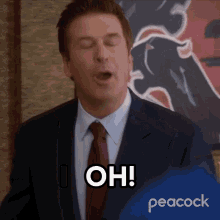 So, what’s the Key Point?
EOY Primer v1.0 AY 2023-24
46
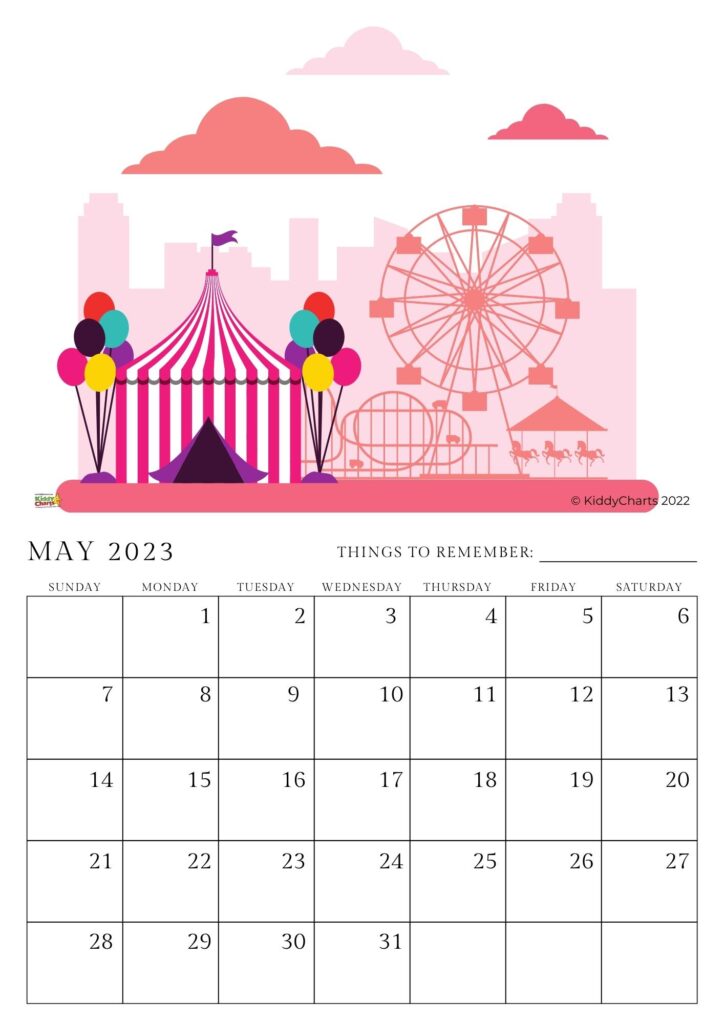 Future Training
CALPADS End-of-Year (EOY) training registration is now available in Bridge
EOY Primer v1.0 AY 2023-24
47
Resources
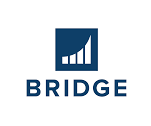 Here are some important resources related to CALPADS reporting.
https://learn.fcmat.org/
https://www.youtube.com/channel/UCA9oRTiyVECCCzOxpmJheZw
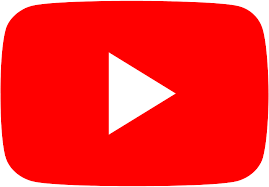 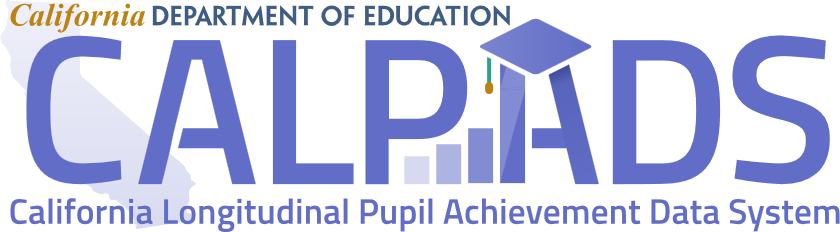 https://documentation.calpads.org/Support/References
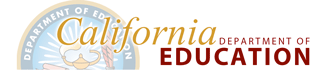 https://www.cde.ca.gov/ds/sp/cl/systemdocs.asp
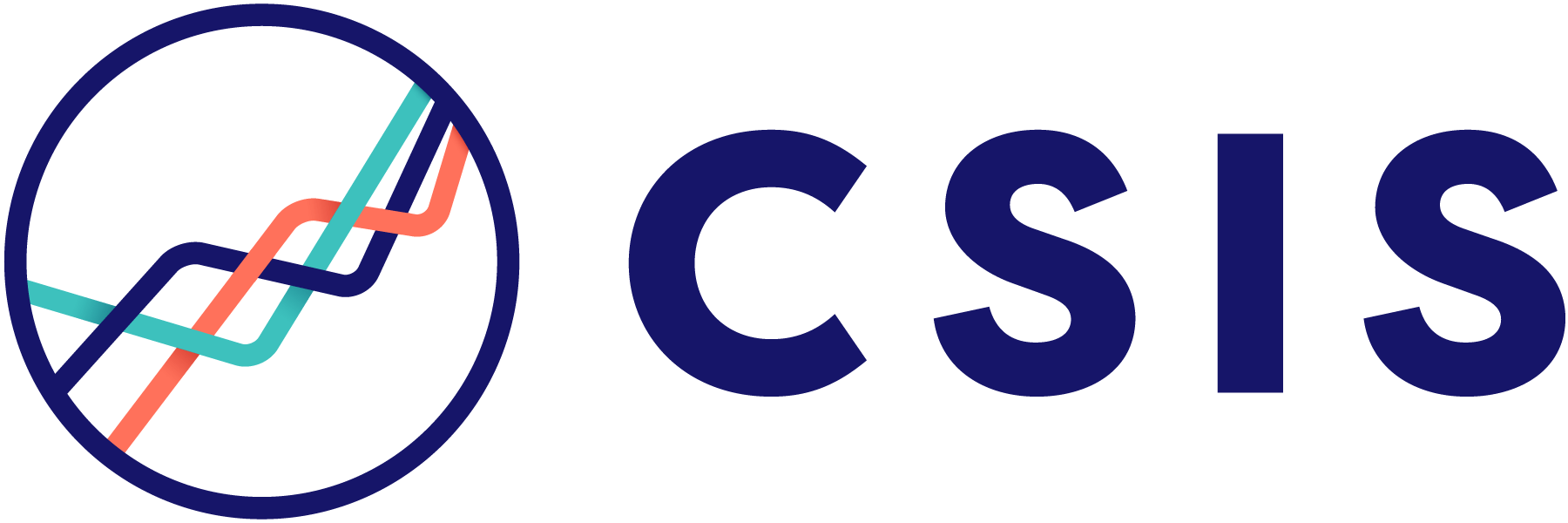 https://csis.fcmat.org/resources
EOY Primer v1.0 AY 2023-24
48
http://www2.cde.ca.gov/calpadshelp/default.aspx
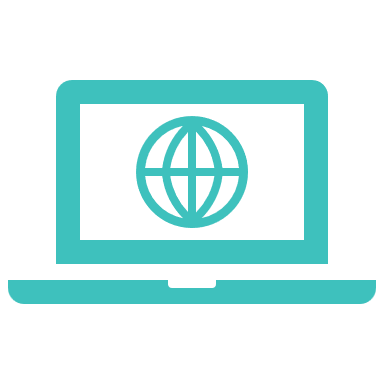 Web
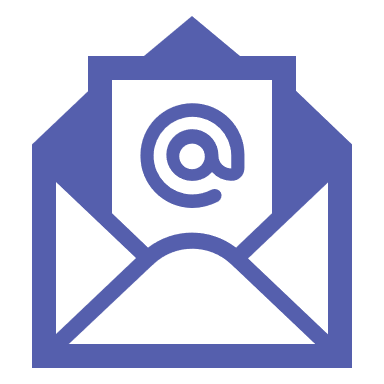 calpads-support@cde.ca.gov
Email
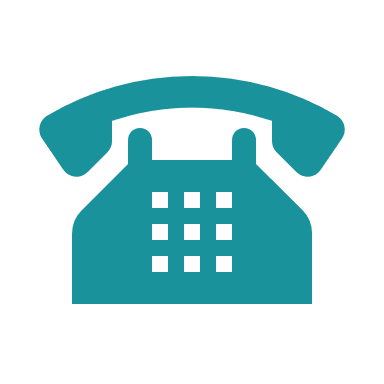 916-325-9210
Support
Phone
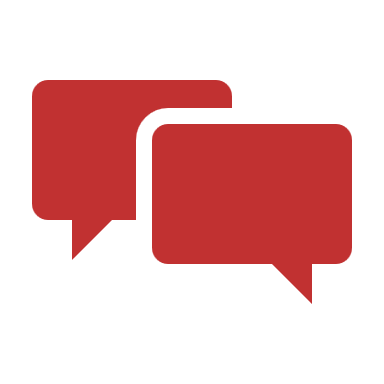 https://csis.fcmat.org/ListServ
https://www.cde.ca.gov/ds/sp/cl/listservs.asp
You can get help through these channels.
Listserv
49
Feedback
I have a question…
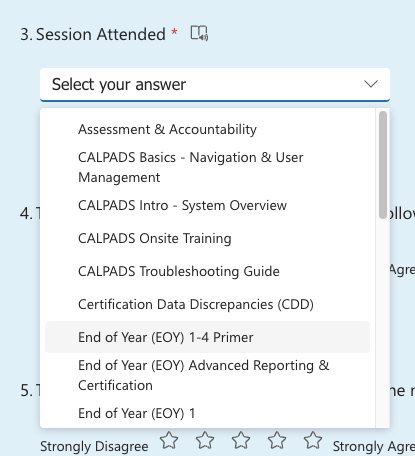 “
”
“
”
Please complete survey…
https://bit.ly/2MXsECg
EOY Primer v1.0 AY 2023-24
50
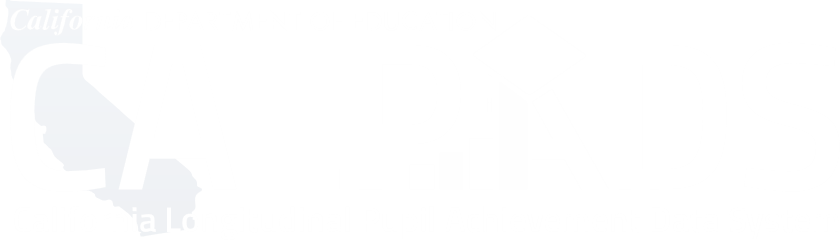 Thank You
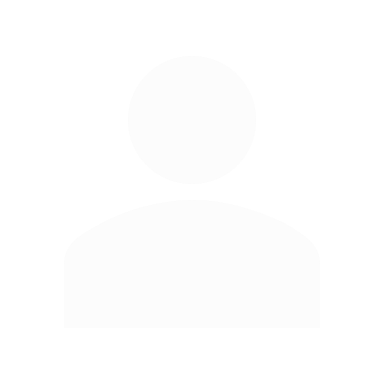 CSIS Training
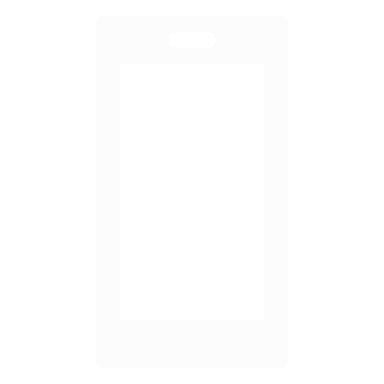 +1 916 325 9210
csistraining@fcmat.org
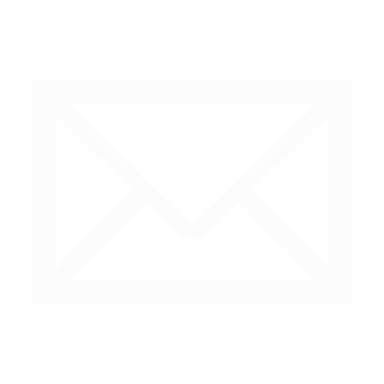 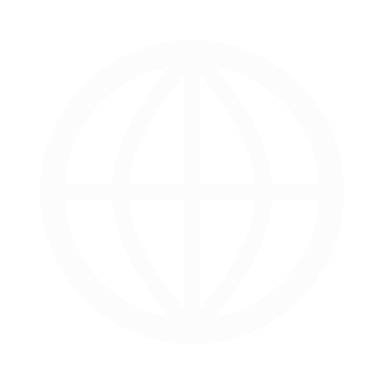 https://csis.fcmat.org/